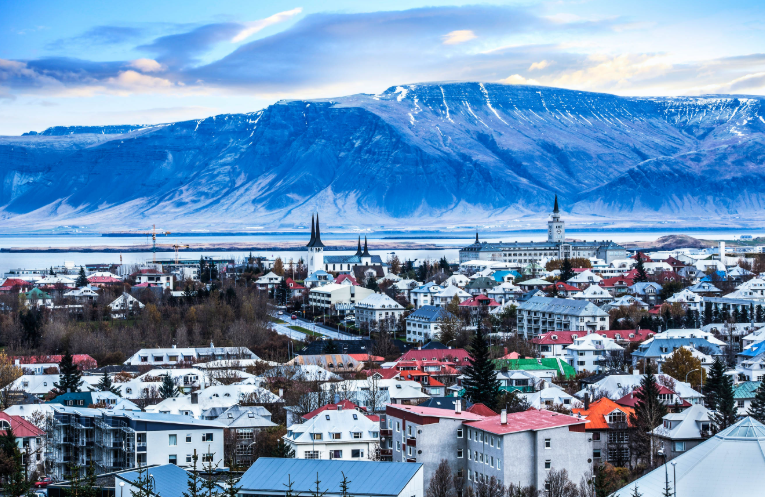 Reykjavík og nagrenni
Menningarferð 
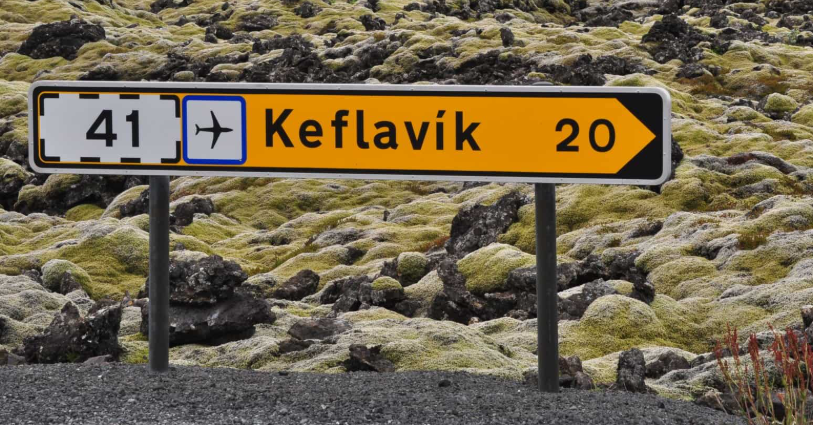 Keflavíkurflugvöllur
Stærsti alþjóða-flugvöllur Íslands, staðsettur á Reykjanesi, um 50 km frá Reykjavík.
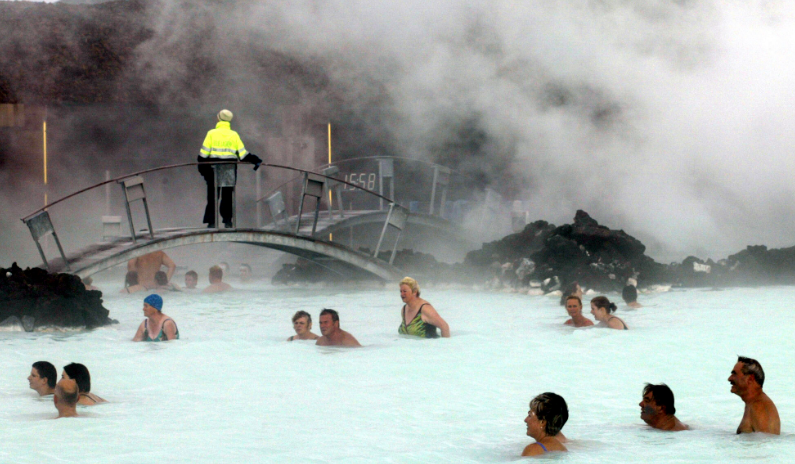 Bláa Lónið
Heilsu-lind með jarð-hita-vatni, fræg fyrir endurnærandi áhrif og einstakt umhverfi.
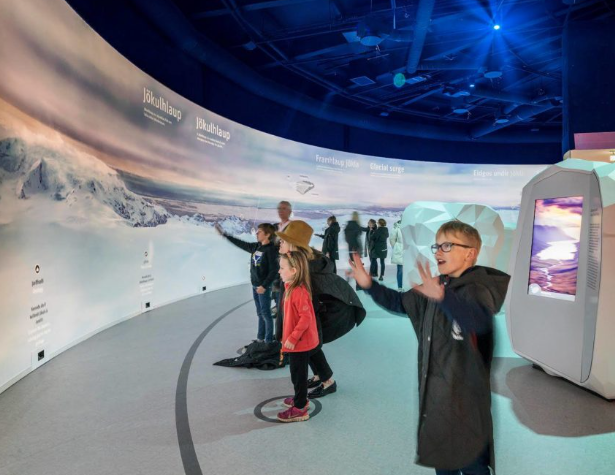 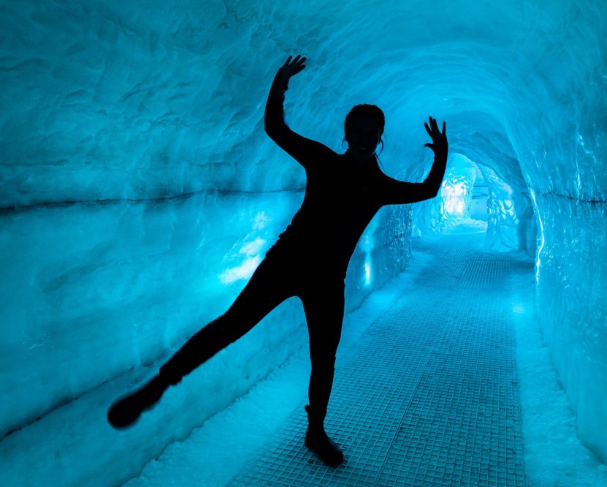 Perlan
Náttúru-minja-safn og útsýnis-staður í Reykjavík, með íshelli og norðurljósa-sýningu.
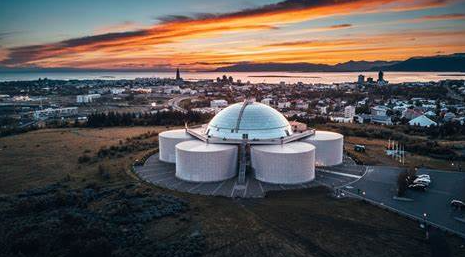 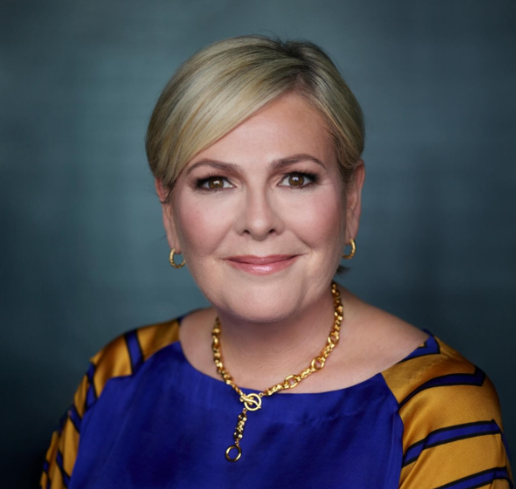 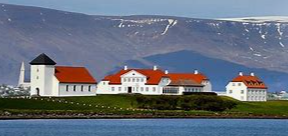 Bessastaðir
Opinber bústaður forseta Íslands, staðsettur á Álftanesi, með langa sögu.
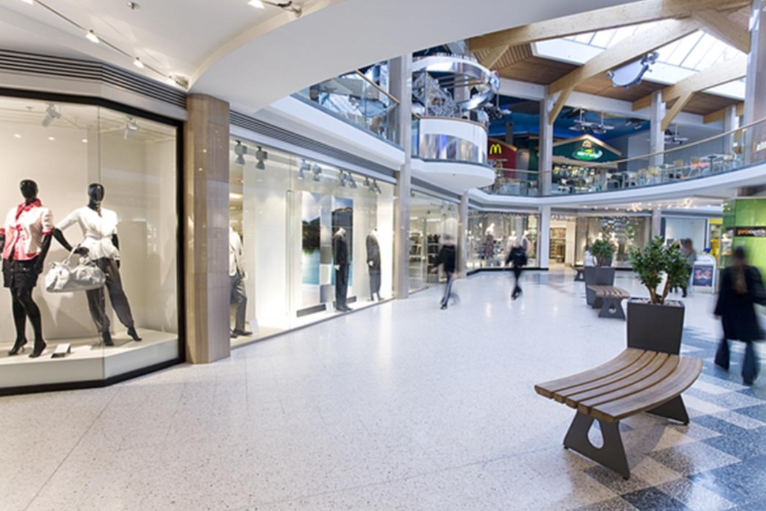 Kringlan
Stærsta verslunar-miðstöð Reykjavíkur, með yfir 150 verslanir og veitinga-staði.
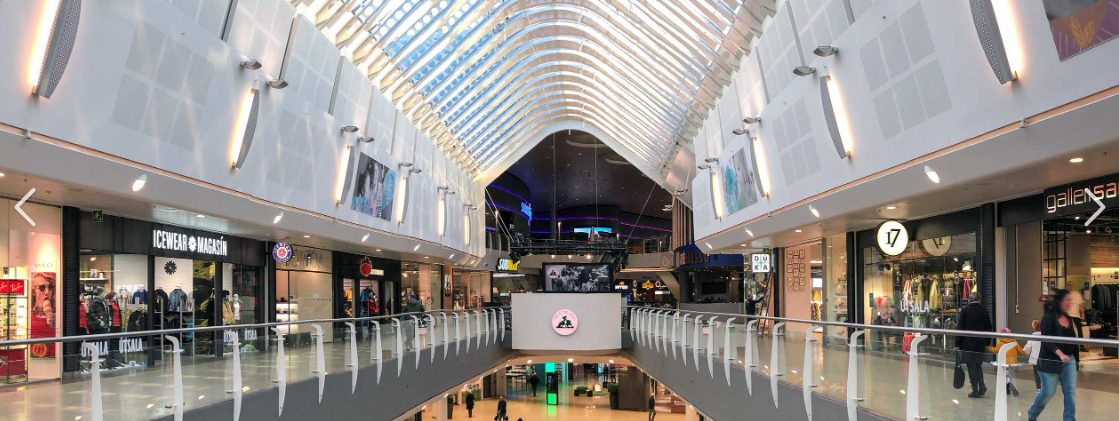 Smáralind
Stærsta verslunar-miðstöð Íslands, staðsett í Kópavogi, með fjölbreytt úrval verslana.
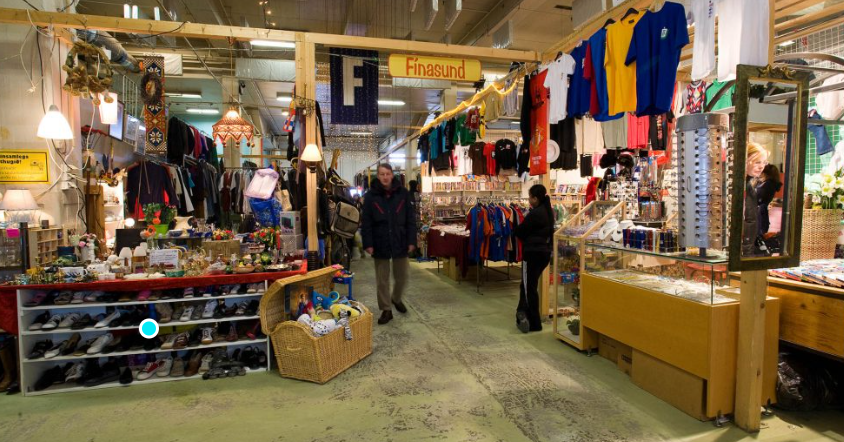 Kolaportið
Stærsti flóa-markaður Reykjavíkur, staðsettur við gamla höfnina, opinn um helgar.
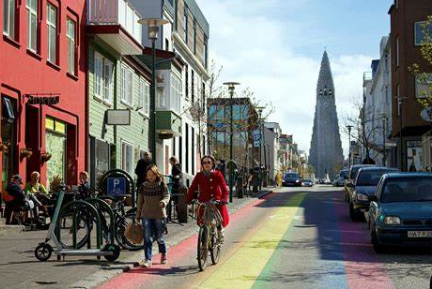 Laugavegur
Helsta verslunar-gata Reykjavíkur, með fjölbreytt úrval verslana, veitinga-staða og kaffi-húsa.
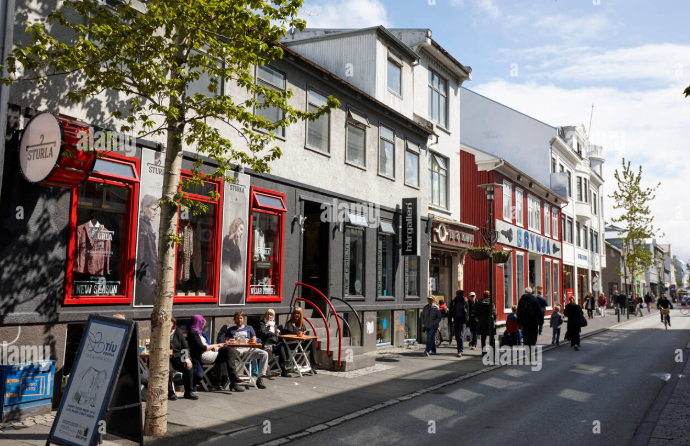 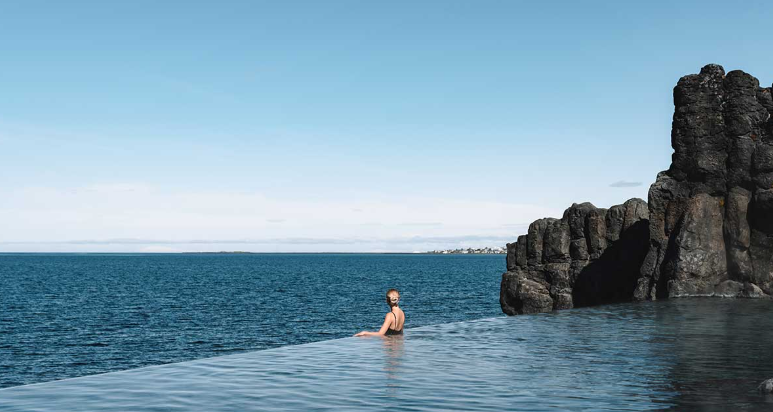 Sky Lagoon
Ný heilsu-lind við sjóinn í Kópavogi, með einstöku útsýni og jarð-hita-vatni.
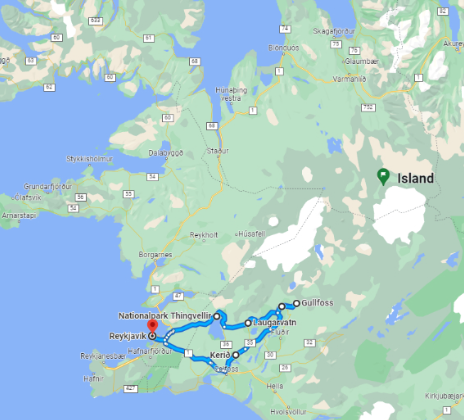 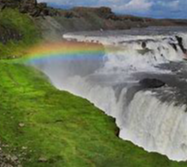 Gullni Hringurinn
Vinsæl ferða-manna-leið sem inniheldur Þingvelli, Gullfoss og Geysi.
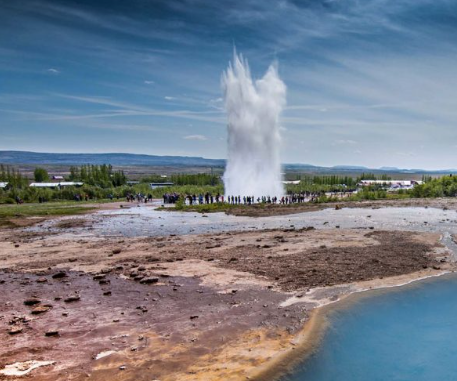 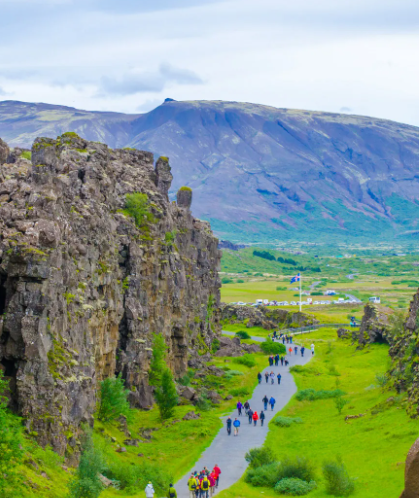